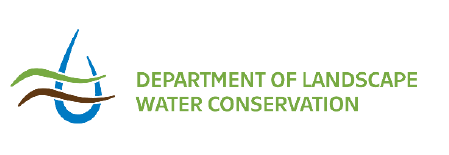 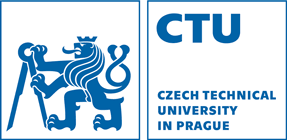 Hydrus 2D
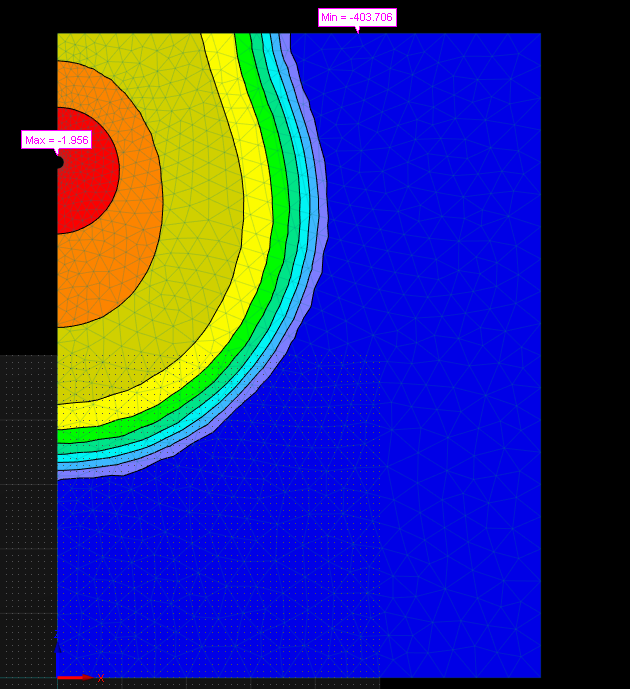 Tailin Li (Terrence) 
tailin.li@fsv.cvut.cz
Czech Technical University in Prague, Czech Republic 
2022.04.04
Objective
1. Get familiar with the Hydrus 2D simulation
2. Simulate both water flow and solute transport processes in Hydrus 2D
Drip Irrigation
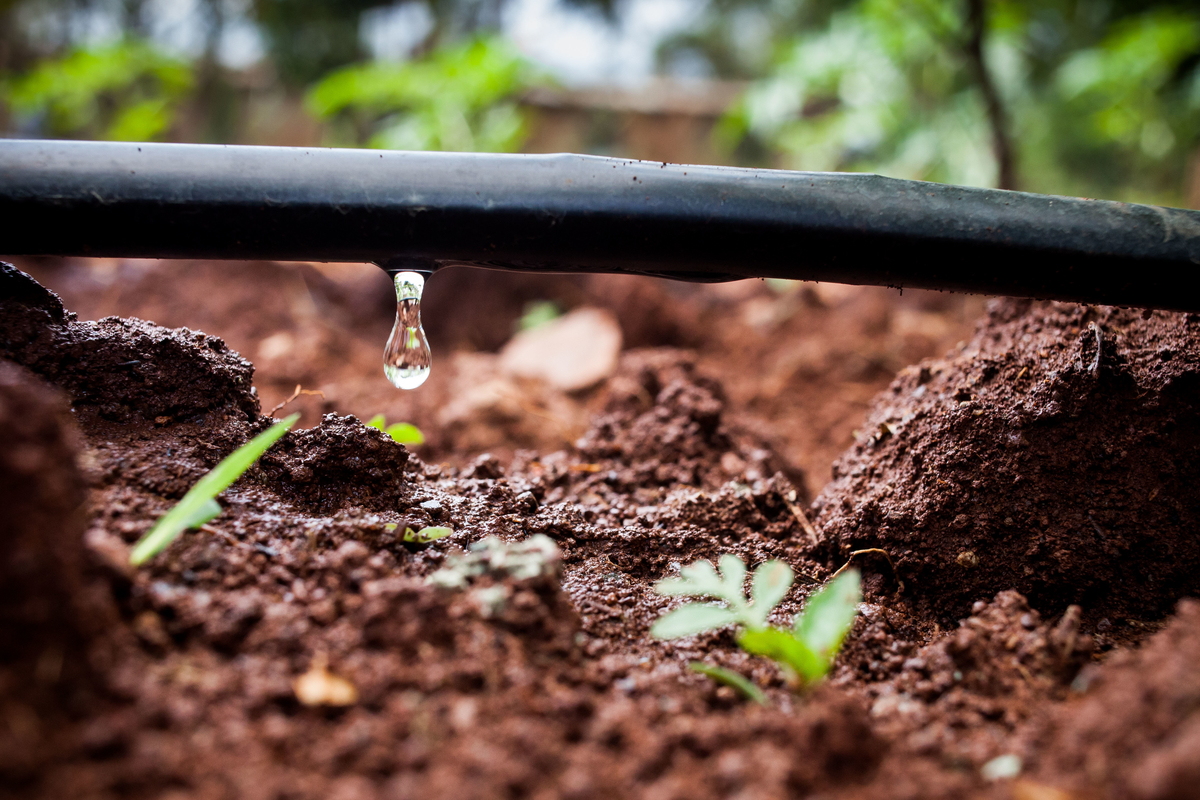 Simulation
A subsurface line source (e.g. drip irrigation) of water (first without and then with a solute) in a vertical cross-section. The (x, z) transport domain is 75 x 100 cm2, with the source located 20 cm below the soil surface on the left boundary of the transport domain. The radius of the irrigation pipe is 1 cm. Infiltration is initiated with a variable flux boundary condition and is maintained for 1 day, with the duration of the solute pulse being 0.1 days; with 2 cycles per week.
Conceptual model
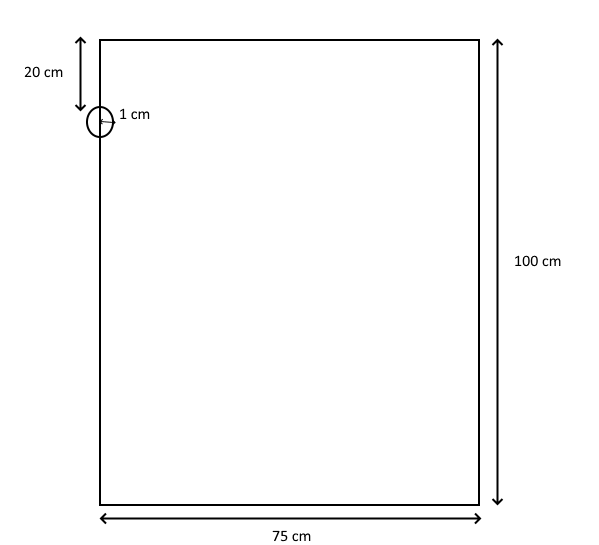 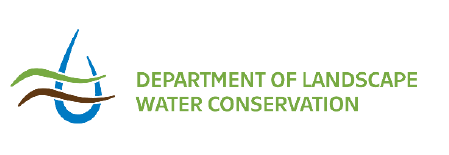 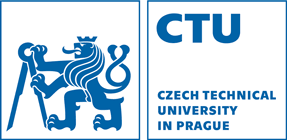 Water flow model
Create a new project
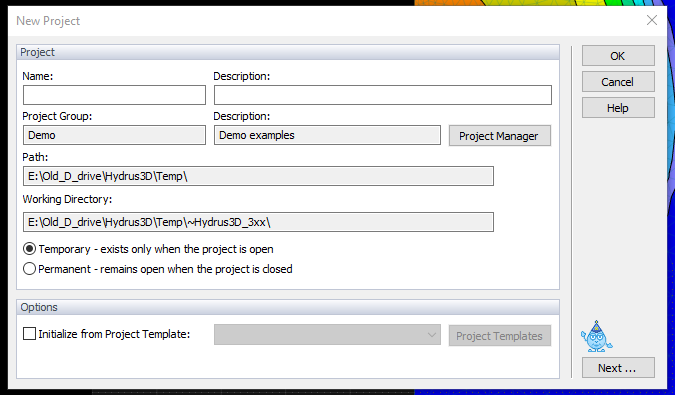 Domain Type and Units
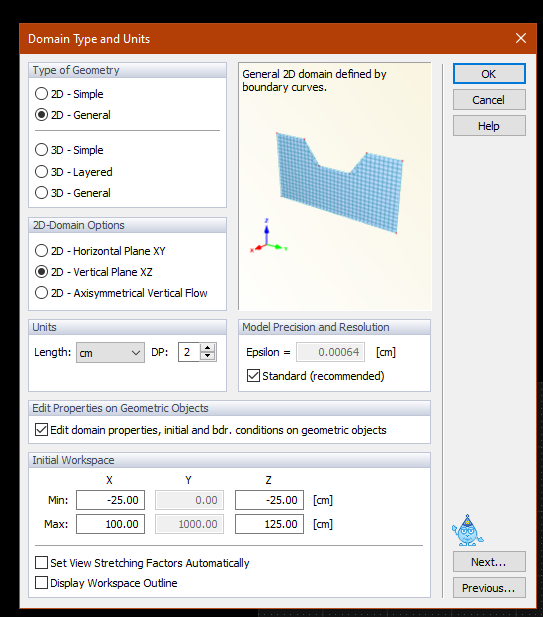 Main Processes and Add-on Modules
Time information
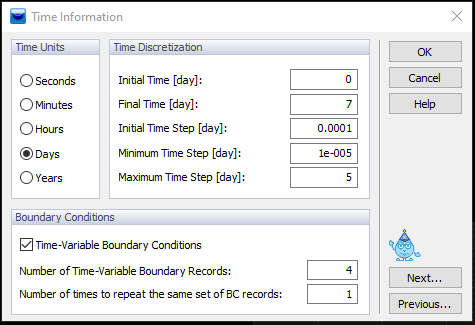 Output information
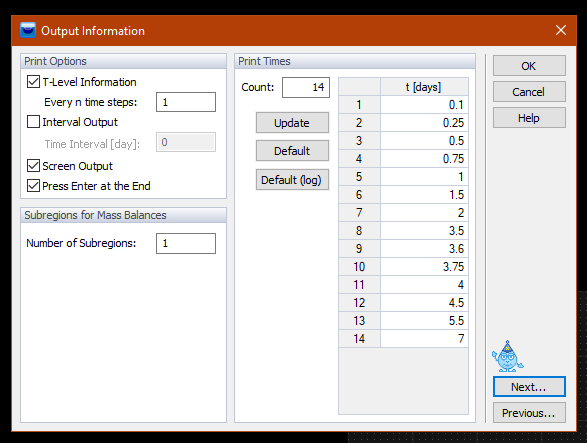 Iteration Criteria
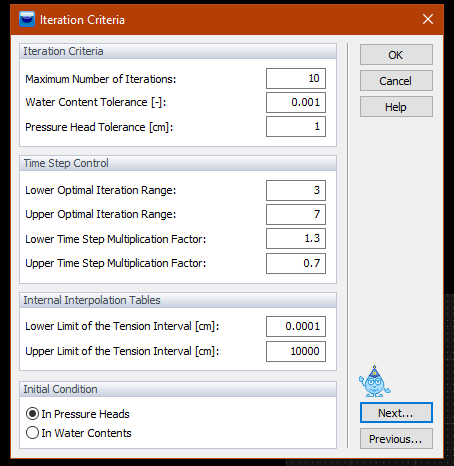 Soil Hydraulic Model
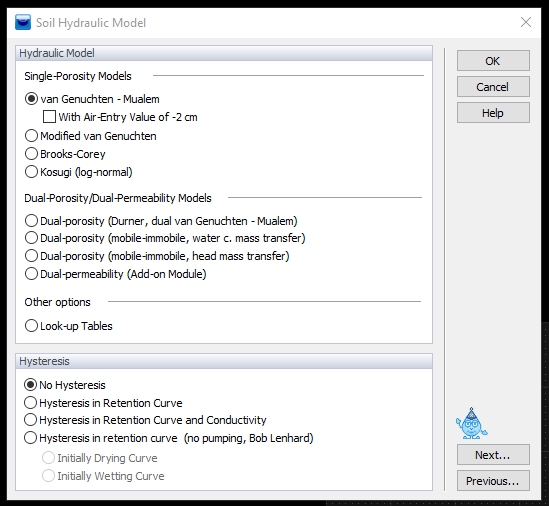 Soil Hydraulic Model
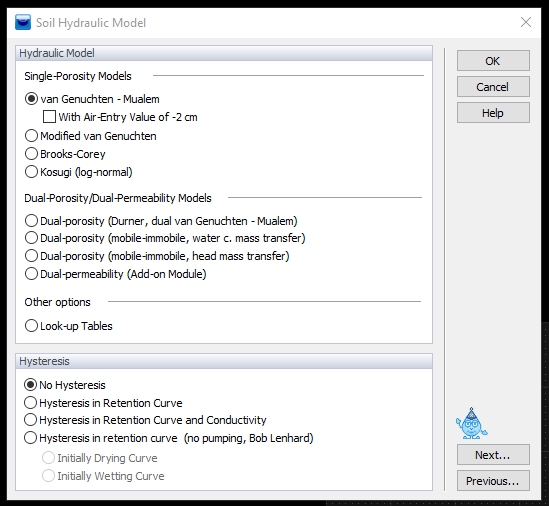 Water flow parameters
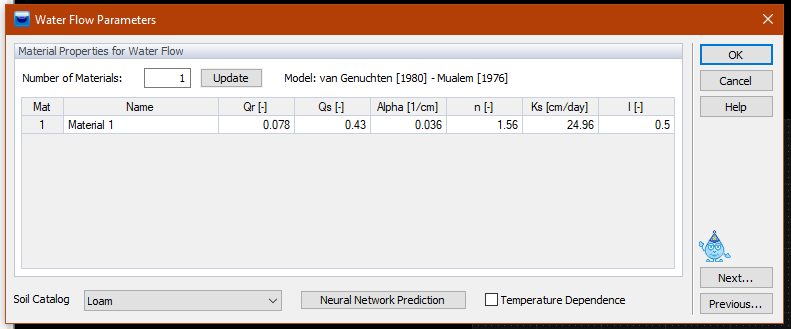 Time Variable Boundary Conditions
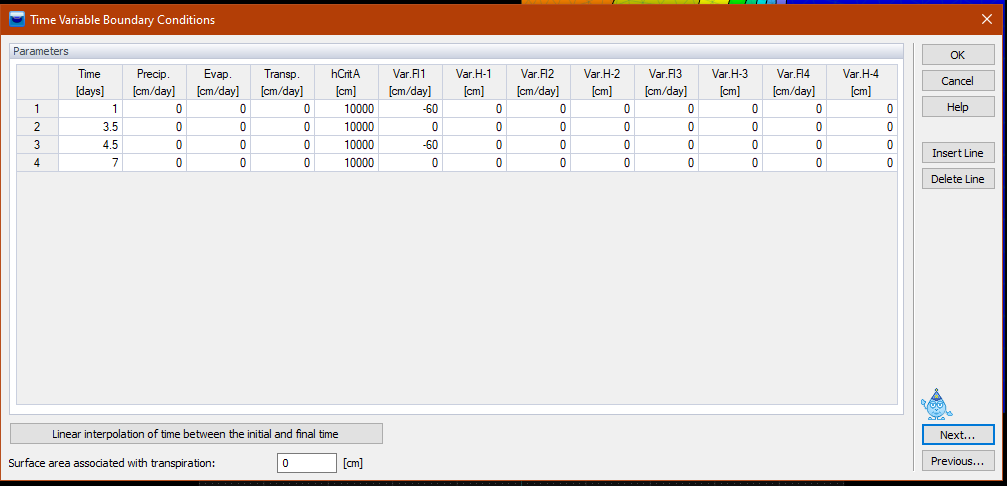 Mesh Parameters
Mesh Parameters
Generate Geometry
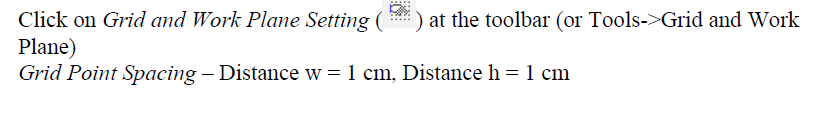 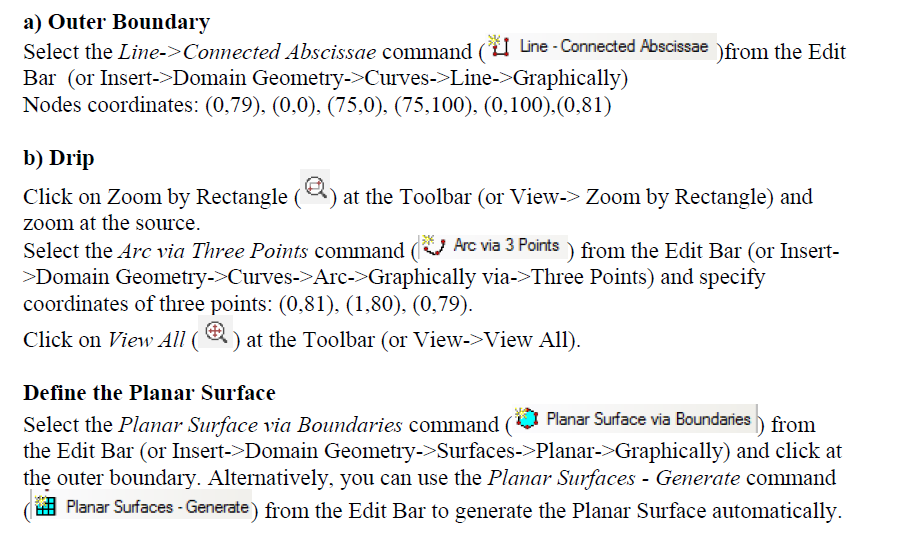 Define Mesh
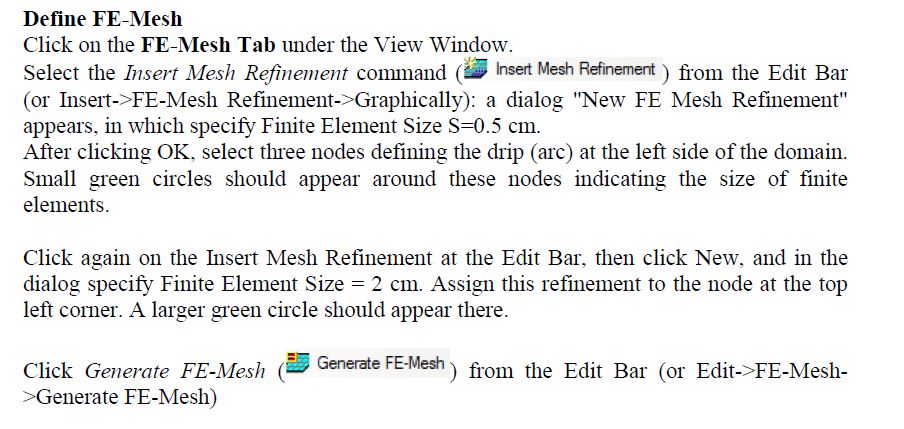 Initial condition
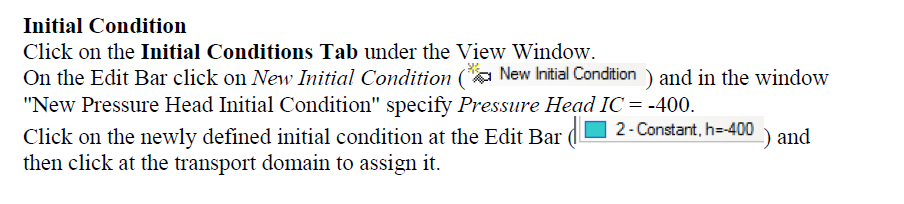 Boundary conditions
Observation points
Visualizing results
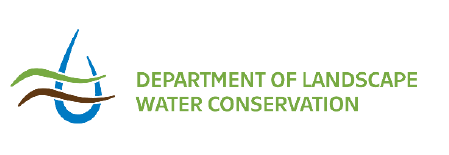 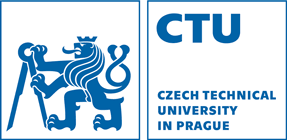 Solute transport model
Copy and create a new project
Solute transport general information
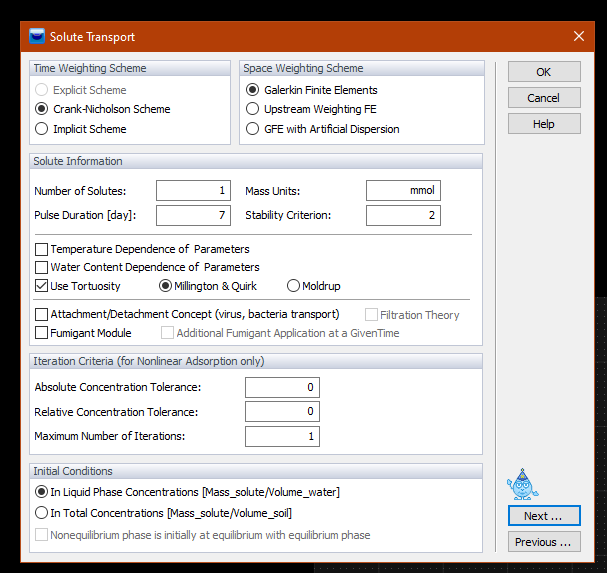 Solute transport parameters
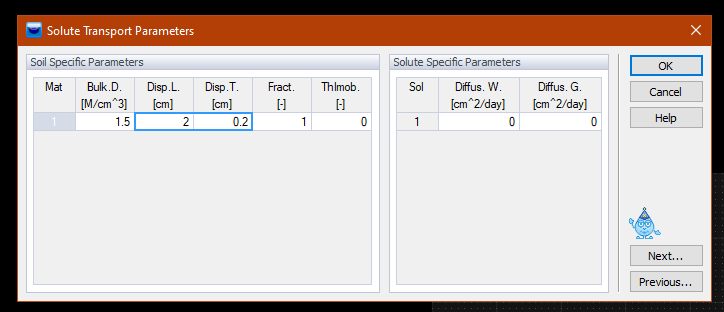 Reaction parameters
Time variable boundary conditions
Import initial condition
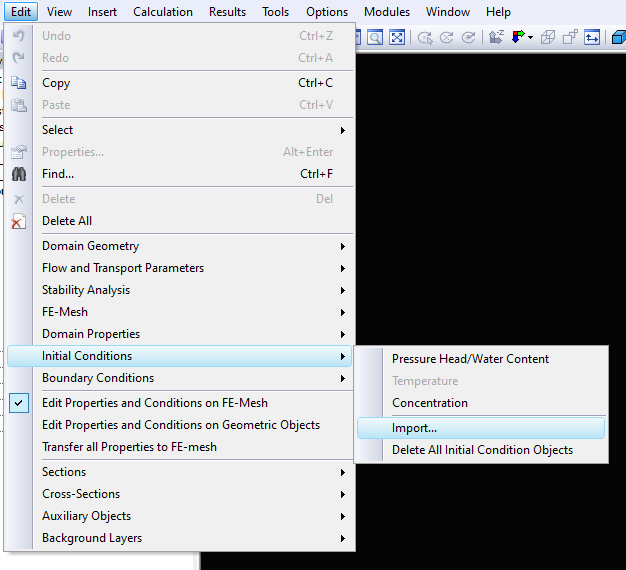 Running model & visualizing results
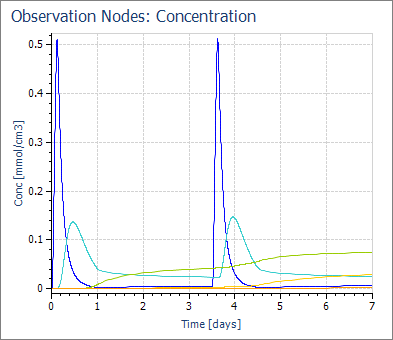